ПОРЯДОК БУКВ В АЛФАВИТЕ.Большая (заглавная) буква.
Урок русского языка во втором классе «Школа 2100»
Составила Корчагина Ольга Даниловна МБОУ УСОШ № 2 им. С.Ступакова
Введение в новый раздел
Алфавит
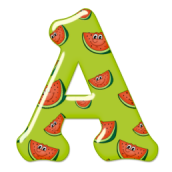 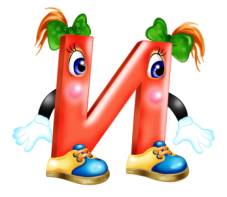 На странице букваря33 богатыря.Мудрецов-богатырейЗнает каждый грамотей.
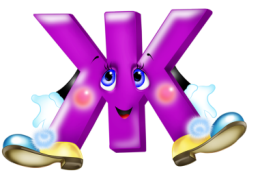 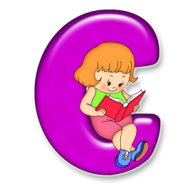 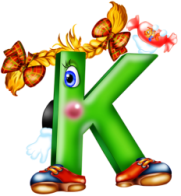 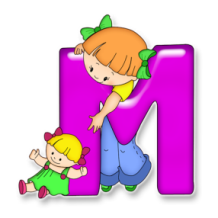 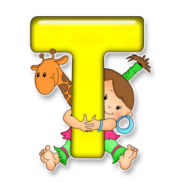 Введение в новый раздел
Алфавит
Я, Б, В, Г, Д, Е, Ё, Ж, З, И, 
Й, К, М, Л, Н, О, П, Р, С, Т, У, Ф, Х, Ч, Ц, Ш, Щ, Ъ, Ь, Ы, Э, Ю, А
А, Б, В, Г, Д, Е, Ё, Ж, З, И, 
Й, К, Л, М, Н, О, П, Р, С, Т, У, Ф, Х, Ц, Ч, Ш, Щ, Ъ, Ы, Ь, Э, Ю, Я
ПРАВИЛЬНО ЛИ Я ЗАПИСАЛА АЛФАВИТ?
АЛФАВИТ. ПОРЯДОК БУКВ В АЛФАВИТЕ.
Основной вопрос урока
Работа в группах
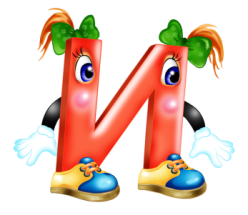 Запишите ваши фамилии в алфавитном порядке
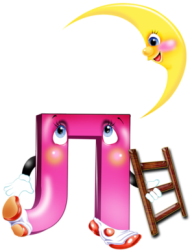 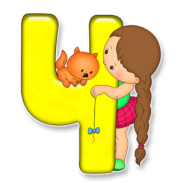 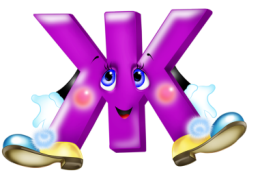 Основной вопрос урока
Как вы записали ваши фамилии?
С какой буквы? Почему?
ПОРЯДОК БУКВ В АЛФАВИТЕ.
Большая (заглавная) буква.
ЧИСТОПИСАНИЕ
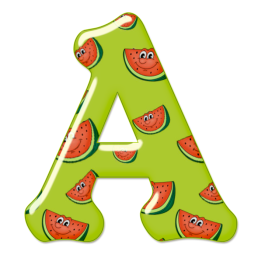 Ааа   //
Ала   //
Ара  //
алфавит
азбука
буква
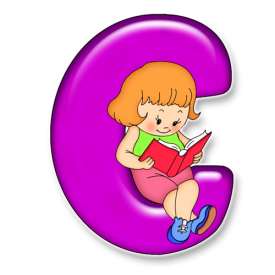 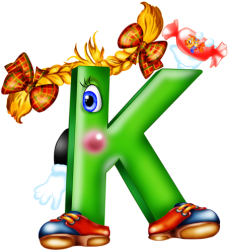 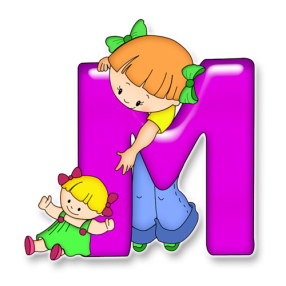 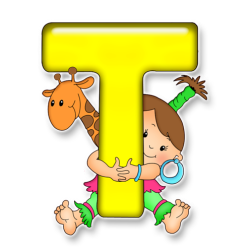 РАЗВИВАЕМ УМЕНИЯ
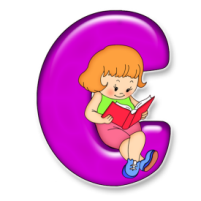 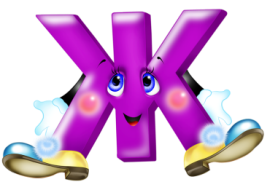 Работаем по учебнику
С. 102
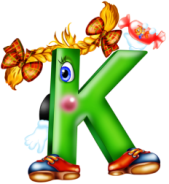 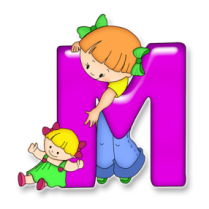 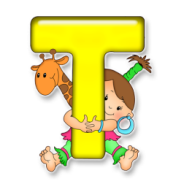 ПРОВЕРЯЕМ ТО, ЧТО ЗНАЕМ
ТЕСТ
1.  Сколько букв в современной русской азбуке?
           А) 27      Б) 33       В)35

2.  Сколько гласных букв в азбуке?
           А) 6        Б) 12       В) 10

3.  Кто создал первую азбуку?
   А) Кирилл и Мефодий   Б) Лев Толстой    В) А.С.Пушкин

4.  Как называлась первая азбука?
   А) глаголица  Б) кириллица    В) латиница

5.  С каких букв не бывает слов в русском языке?
          А) х, й, э     Б) ю, э,ф         В) ъ, ь, ы

6.  Какие гласные в определенных обстоятельствах  обозначают два звука?                   
         А) а, о, и, у            Б) я, ю, е, ё      В) я, и, э, е
Оцените свою работу на уроке
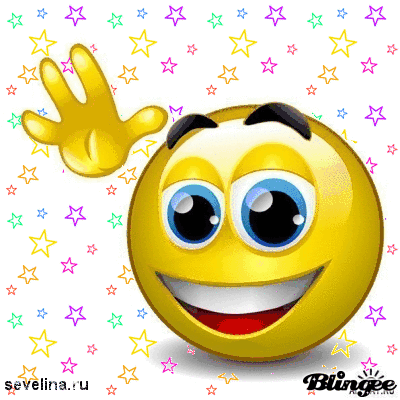 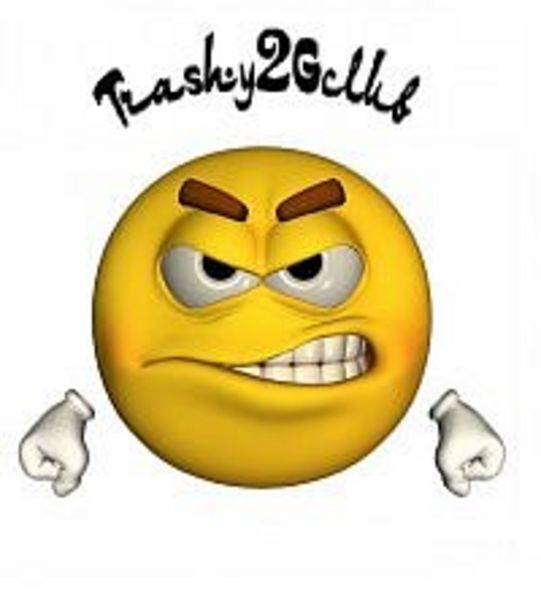 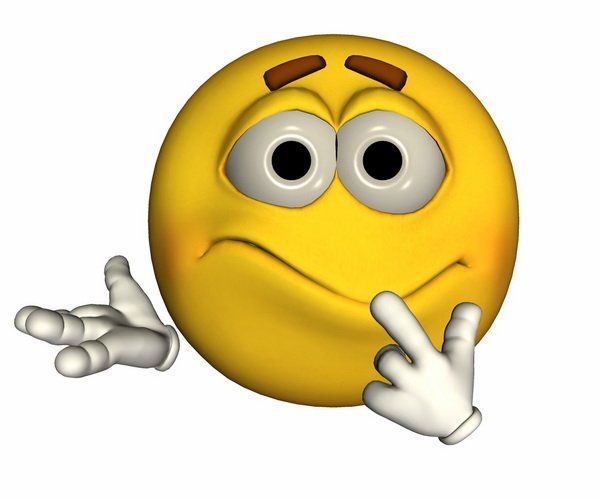 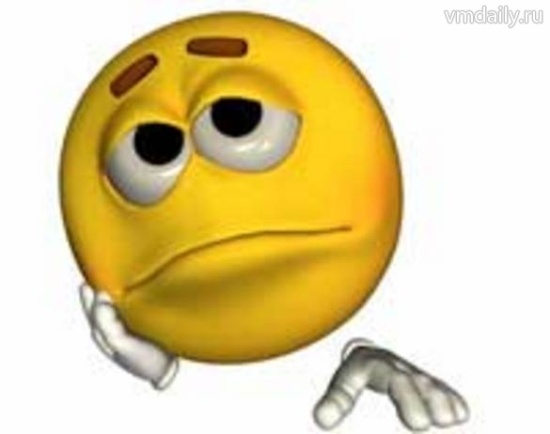 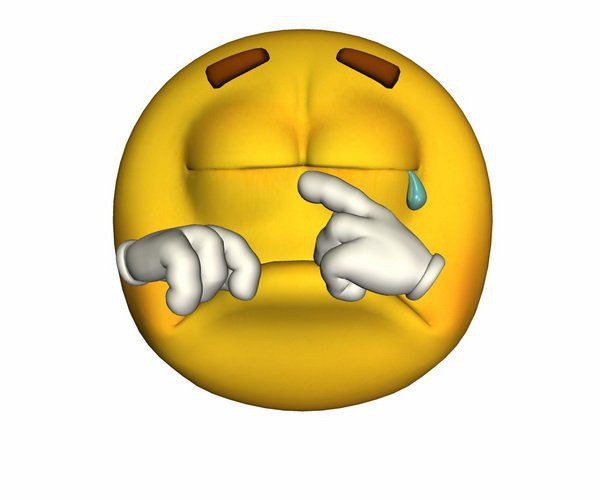